MA/CSSE 474Theory of Computation
More Reduction Examples 
Non-SD Reductions
Slides for Days 38 and 39, 201830
Your Questions?
Previous class days' material
Reading Assignments
HW 15 problems
Final Exam
Anything else
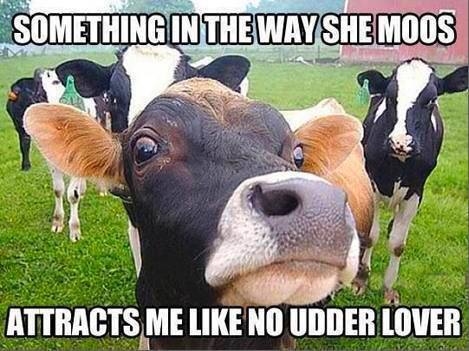 When released in 1969, Abbey Road was considered by many critics to be a disappointment.  Now it is on many "best albums of all time lists".  For example, #14 on Rolling Stone's list, #5 on thetoptens.com.
Reducing Language L1 to L2
Language L1 (over alphabet 1) is mapping reducible to language L2 (over alphabet 2) and we write L1  L2 if there is a Turing-computable function f : 1*  2* such that     x  1*, x  L1  if and only if f(x)  L2
Application:  If L1 is a language that is known to not be in D, and we can find a reduction from L1 to L2, then L2 is also not in D.
HANY  is not in D (reduction 1)
H = {<M, w> : TM M halts on input string w}
							 
		            R 

(?Oracle)    HANY = {<M> : there exists at least one string on which TM M halts}

    R(<M, w>) = 
        1. Construct <M#>, where M#(x) operates as follows:
            1.1. Examine x.
            1.2. If x = w, run M on w, else loop.
        2. Return <M#>.

If Oracle exists, then C = Oracle(R(<M, w>)) decides H:
    ● R can be implemented as a Turing machine.  
    ● C is correct: The only string on which M# can halt is w.  So:
        ● <M, w>  H: M halts on w.  So M# halts on w.  There exists at least one 
            string on which M# halts.  Oracle accepts.
        ● <M, w>  H: M does not halt on w, so neither does M#. So there exists 
            no string on which M# halts.  Oracle rejects.

But no machine to decide H can exist, so neither does Oracle.
HANY  is not in D (reduction 2)
Proof:  We show that HANY is not in D by reduction from H:

		     H = {<M, w> : TM M halts on input string w}
							 
		          R 

(?Oracle)    HANY = {<M> : there exists at least one string on which TM M 
		                            halts}

    R(<M, w>) = 
        1. Construct the description <M#>, where M#(x) operates as follows:
            1.1. Erase the tape.
            1.2. Write w on the tape.
            1.3. Run M on w.
        2. Return <M#>.

If Oracle exists, then C = Oracle(R(<M, w>)) decides H:
    ● C is correct:  M# ignores its own input.  It halts on everything or nothing.  So:
        ● <M, w>  H: M halts on w, so M# halts on everything.  So it halts on at 
            least one string.  Oracle accepts.
        ● <M, w>  H: M does not halt on w, so M# halts on nothing. So it does not 
            halt on at least one string.  Oracle rejects.
But no machine to decide H can exist, so neither does Oracle.
The Steps Proving L2 undecidable
1.  Choose an undecidable language L1 to reduce from.

2.  Define the reduction R.

3. Show that C (the composition of R with Oracle, if Oracle exists) is correct.  I.e. it decides L1 (this is a contradiction)


 indicates where we make choices.
Undecidable Problems (Languages That Aren’t In D)
Next: We examine proofs of  some of these (some are also done in the textbook)
[Speaker Notes: We will prove some of these (most are done in the book)]
HALL = {<M> : TM M halts on all inputs}
We show that HALL is not in D by reduction from H.    Note: We reduce from H, not H
 
			H = {<M> : TM M halts on }

			           R 

(?Oracle)		HALL = {<M> : TM M halts on all inputs }

    R(<M>) = 
       1. Construct the description <M#>, where M#(x) operates as follows:
           1.1. Erase the tape.
           1.2. Run M.
       2. Return <M#>.
			  
If Oracle exists, then C = Oracle(R(<M>)) decides H:
    ● R can be implemented as a Turing machine.
    ● C is correct:  M# halts on everything or nothing, depending on whether M 
        halts on .  So:
        ● <M>  H: M halts on , so M# halts on all inputs.  Oracle accepts.
        ● <M>  H: M does not halt on , so M# halts on nothing.  Oracle rejects.

But no machine to decide H can exist, so neither does Oracle.
The Membership Question for TMs
We next define a new language:

	          A = {<M, w> : M accepts w}

Note that A is different from H since it is possible that M 
halts but does not accept.  An alternative definition of A is:

	          A = {<M, w> : w  L(M)}
A = {<M, w> : w  L(M)}
We show that A is not in D by reduction from H. 
 
			H = {<M, w> : TM M halts on input string w}

			           R 

(?Oracle)		A = {<M, w > : w  L(M) }

    R(<M, w>) = 
       1. Construct the description <M#>, where M#(x)  operates as follows:
          1.1. Erase the tape.		
          1.2. Write w on the tape.
		   1.3. Run M on w. 	
	     1.4. Accept
       2. Return <M#, w>.

If Oracle exists, then C = Oracle(R(<M, w>)) decides H:
    ● R can be implemented as a Turing machine.
    ● C is correct:  M#  accepts everything or nothing.  So: 
        ● <M, w>  H: M halts on w, so M# accepts everything.  In particular, it 
            accepts w.  Oracle accepts. 
        ● <M, w >  H: M does not halt on w.  M# gets stuck in step 1.3 and so 
            accepts nothing.  Oracle rejects. 
But no machine to decide H can exist, so neither does Oracle.
A, AANY, and AALL
Theorem: A = {<M> : TM M accepts } is not in D.  

Proof: Analogous to that for H.  

Theorem:  
		AANY = {<M> : TM M accepts at least one string} 
	
			is not in D.  

Proof: Analogous to that for HANY.  

Theorem: AALL = {<M> : = L(M) = *} is not in D.  

Proof: Analogous to that for HALL.
EqTMs={<Ma, Mb>: L(Ma)=L(Mb)}
M
?
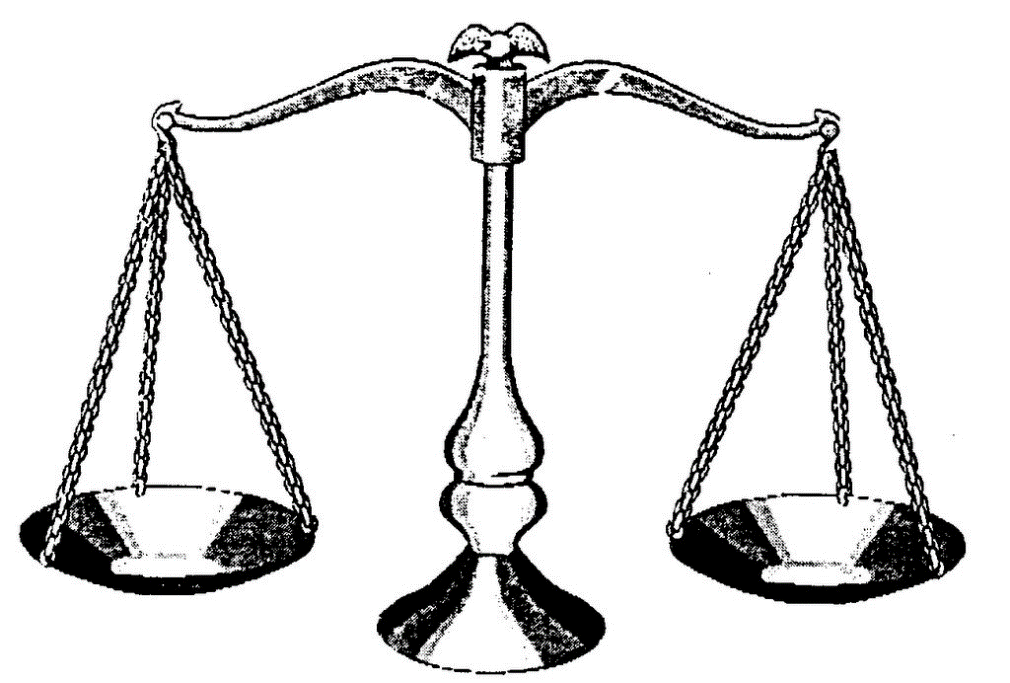 Oracle for EqTMs
EqTMs={<Ma, Mb>: L(Ma)=L(Mb)}
AANY =    {<M> : TM M accepts at least one string }
		        R 

(Oracle) EqTMs = {<Ma, Mb>: L(Ma)=L(Mb)}

 R(<M>) = 
        1. Construct the description of M#(x):
            1.1. Accept.
        2. Return <M, M#>.
			  
If Oracle exists, then C = Oracle(R(<M>)) decides AANY:
        ● C is correct:  M# accepts everything.  So:
        ● <M>  AANY: L(M) =? L(M#).  Oracle ?		Oops.
        ● <M>  AANY: L(M)  L(M#).  Oracle rejects.
EqTMs={<Ma, Mb>: L(Ma)=L(Mb)}
AALL =    {<M> : L(M) = *}
		        R 

(Oracle) 	EqTMs = {<Ma, Mb>: L(Ma)=L(Mb)}

 R(<M>) = 
        1. Construct the description of M#(x):
            1.1. Accept.
        2. Return <M, M#>.
			  
If Oracle exists, then C = Oracle(R(<M>)) decides AALL:
    ●  C is correct:  M# accepts everything.  So if L(M) = L(M#), M must 
       also accept everything.  So:
        ● <M>  AALL: L(M) = L(M#).  Oracle accepts.
        ● <M>  AALL: L(M)  L(M#).  Oracle rejects.

But no machine to decide AALL can exist, so neither does Oracle.
A Practical Consequence
Consider the problem of virus detection.  Suppose that a
new virus V is discovered and its code is <V>.
  
● Is it sufficient for antivirus software to check solely for 
   occurrences of <V>?

● Is it possible for it to check for equivalence to V?
How many Turing machines does it take to change a light bulb?
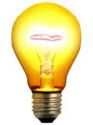 How many Turing machines does it take to change a light bulb?

	One.

How can you tell whether your Turing machine is the one?

           You can't!
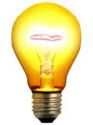 Practice
Practice:   Show that these languages are not in D.  
AANY = {<M> : TM M accepts at least one string} 
AALL = {<M> :  L(M) = *} 
REJ = {<M, w> : Turing machine M rejects w}
Note:  Each can be shown by a reduction from H.
Sometimes Mapping Reduction Doesn't Work
Recall that a mapping reduction from L1 to L2 is a computable function f where:

	 x* (x  L1  f(x)  L2).

When we use a mapping reduction, we return:

		Oracle(f(x))


Sometimes we need to use Oracle as a subroutine and then do other computations after it returns.
{<M> : M accepts no even length strings}
H = {< M, w> : TM M halts on input string w}
			R 

(?Oracle) 	L2 = {<M> : M accepts no even length strings}

R(<M, w>) = 
    1. Construct the description <M#>, where M#(x) operates as follows:
   	1.1. Erase the tape. 			
    	1.2. Write w on the tape.
 	1.3. Run M on w.
	1.4. Accept.
    2. Return <M#>.
			  
If Oracle exists, then C = Oracle(R(<M, w>)) decides H:
    ● C is correct:  M# ignores its own input.  It accepts everything or nothing, 
        depending on whether it makes it to step 1.4.  So:
        ● <M, w>  H: M halts on w.   Oracle:
        ● <M, w>  H: M does not halt on w.    Oracle: 
        
The problem with this::
[Speaker Notes: M halts  M# Accepts all strings.  So Oracle rejects
M does not halt on w M# accepts nothing, So Oracle accepts.

So a strict Mapping reduction does not apply.  By the Reduction R coupled with , works fine.]
{<M> : M accepts no even length strings}
H = {< M, w> : TM M halts on input string w}
			R 

(?Oracle) 	L2 = {<M> : M accepts no even length strings}

R(<M, w>) = 
    	1. Construct the description <M#>, where M#(x) operates as follows:
		1.1. Erase the tape. 			
    	       	1.2. Write w on the tape.
 		1.3. Run M on w.
		1.4. Accept.  
    	2. Return <M#>.
			  
If Oracle exists, then C = Oracle(R(<M, w>)) decides H:
    ● R and  can be implemented as Turing machines.
    ● C is correct:  
        ● <M, w>  H: M halts on w. M# accepts everything, including some 
           even length strings.  Oracle rejects so C accepts.
        ● <M, w>  H: M does not halt on w.  M# gets stuck.  So it accepts
           nothing, so no even length strings.  Oracle  accepts.  So C rejects.
But no machine to decide H can exist, so neither does Oracle.
Are All Questions about TMs Undecidable?
Let L = {<M> : TM M contains an even number of states}
Let L = {<M, w> : M halts on w within 3 steps}.
Let Lq = {<M, q> : there is some configuration
 
		              (p, uav) of M, with p  q, 

	            that yields a configuration whose state is q }.  

Is Lq decidable?
[Speaker Notes: Ask students how they would do it?

Can easily determine this one by examining the description of M.
--------------------
Second one: Ask students how they would do it?

Again, we have the description.  We can run the UTM to simulate three steps of M on W.
--------------------------
Ask students how they would do it?

We will see later that this is not decidable.]
Is There a Pattern?
● Does L contain some particular string w?
● Does L contain ?
● Does L contain any strings at all?
● Does L contain all strings over some alphabet ?

● A      = {<M, w> : TM M accepts w}.
● A     = {<M> :      TM M accepts }.
● AANY = {<M> :      there exists at least one string that
 	                                  TM M accepts}.
● AALL  = {<M> :     TM M accepts all inputs}.
[Speaker Notes: We compare decision problems to language membership problems]
Rice’s Theorem
No nontrivial property of the SD languages is decidable.
  
or

Any language that can be described as:
 
	{<M>: P(L(M)) = True} 

for any nontrivial property P, is not in D.  

A nontrivial property is one that is not simply:

True for all languages, or
False for all languages.
Because of time constraints, we will skip the proof of this theorem.
Applying Rice’s Theorem
To use Rice’s Theorem to show that a language L is not in D we must:

● Specify property P.

● Show that the domain of P is the SD languages.

● Show that P is nontrivial:
    ● P is true of at least one language
    ● P is false of at least one language
Applying Rice’s Theorem
1.   {<M> : L(M) contains only even length strings}.  
2.   {<M> : L(M) contains an odd number of strings}.
3.   {<M> : L(M) contains all strings that start with a}.
4.   {<M> : L(M) is infinite}.
5.   {<M> : L(M) is regular}.
6.   {<M> : M contains an even number of states}.
7.   {<M> : M has an odd number of symbols in its tape
		 alphabet}.
8.   {<M> : M accepts  within 100 steps}.
9.   {<M>: M accepts }.
10. {<Ma, Mb> : L(Ma) = L(Mb)}.
[Speaker Notes: Cases 1-5.  Domain of P is the set of SD languages, and P is non-trivial.

Cases 6-8.  Domain is not languages but machines.  So Rice's Theorem says nothing.  All of these happen to be decidable

9 is stated in terms of M, but it is really about languages.  So Rice's Theorem applies.

10.  The problem domain is the set of pairs of SD languages, so the theorem does not apply.  It turns out to be undecidable, but Rice's theorem does not show it.]
Given a TM M, is L(M) Regular?
The problem:  Is L(M) regular?

As a language:  Is {<M> : L(M) is regular} in D?



No, by Rice’s Theorem:

    ● P = True if L is regular and False otherwise.
    ● The domain of P is the set of SD languages since it is
       the set of languages accepted by some TM.
    ● P is nontrivial:
          ♦  P(a*) = True.
          ♦ P(AnBn) = False.
We can also show it directly, using reduction.
(Next slide)
Given a Turing Machine M, is L(M) Regular?
H = {<M, w> : TM M halts on input string w}
			   R 

(Oracle) 	L2 = {<M> : L(M) is regular}

R(<M, w>) =
    1. Construct M#(x):
        1.1. Copy its input x to another track for later.
        1.2. Erase the tape.
        1.3. Write w on the tape. 
        1.4. Run M on w. 
        1.5. Put x back on the tape.
        1.6. If x  AnBn then accept, else reject.
    2. Return <M#>.

Problem:
[Speaker Notes: If <M, w> is in H, then M halts on w, so M# makes it to 1.5  So it then accepts x iff x is in AnBn.  
So M# accepts AnBn, which is not regular.  So Oracle(<M#>) rejects.   If <M, w> is not in H, then M does not halt on w, so M# is stuck in step 1.4, therefore, it accepts nothing.  
Thus Oracle(<M#> accepts.  

So it is another backwards one.  We need NOT also (next slide)]
But We Can Flip
R(<M, w>) =
       1. Construct the description <M#>, where M#(x) operates as follows:
    	1.1. Save x for later. 	
    	1.2. Erase the tape.		
     1.3. Write w on the tape.
 	1.4. Run M on w. 	
	1.5. Put x back on the tape.
	1.6. If x  AnBn then accept, else reject.
2. Return <M#>.

If Oracle decides L2, then C = Oracle(R(<M, w>)) decides H: 
    		● <M, w>  H: M# makes it to step 1.5.  Then it accepts x iff 
		   x  AnBn.  So M# accepts AnBn, which is not regular.  
	    Oracle rejects.  C accepts.
      	● <M, w>  H: M does not halt on w.  M# gets stuck in step 1.4.  
	    It accepts nothing.  L(M#) = , which is regular.  
	    Oracle accepts.  C rejects.
But no machine to decide H can exist, so neither does Oracle.
[Speaker Notes: This is the same reduction as on the previous slide, but now we flip.]
Or, Show it Without Flipping
R(<M, w>) =
    1. Construct the description <M#>, where M#(x) operates as follows:
    	1.1. If x  AnBn then accept, else: 	
    	1.2. Erase the tape.		
     1.3. Write w on the tape.
 	1.4. Run M on w. 	
	1.5. Accept
    2. Return <M#>.

If Oracle exists, C = Oracle(R(<M, w>)) decides H:
    ● C is correct: M# immediately accepts all strings in AnBn:  
    		● <M, w>  H: M#  accepts everything else in step 1.5.  So
	     L(M#) = *, which is regular.  Oracle  accepts.
		    
      	● <M, w>  H: M# gets stuck in step 1.4, so it accepts nothing
          else.   L(M#) = AnBn, which is not regular.  Oracle rejects.

But no machine to decide H can exist, so neither does Oracle.
Any Nonregular Language Will Work
R(<M, w>) =
    1. Construct the description <M#>, where M#(x) operates as follows:
    	1.1. If x  WW then accept, else: 	
    	1.2. Erase the tape.		
     1.3. Write w on the tape.
 	1.4. Run M on w. 	
	1.5. Accept
    2. Return <M#>.

If Oracle exists, C = Oracle(R(<M, w>)) decides H:
    ● C is correct: M# immediately accepts all strings ww:  
    		● <M, w>  H: M#  accepts everything else in step 1.5.  So
	     L(M#) = *, which is regular.  Oracle  accepts.
		    
      	● <M, w>  H: M# gets stuck in step 1.4, so it accepts nothing
          else.   L(M#) = WW, which is not regular.  Oracle rejects.

But no machine to decide H can exist, so neither does Oracle.
Is L(M) Context-free?
How about:    L3 = {<M> : L(M) is context-free}?
R(<M, w>) =
    1. Construct the description <M#>, where M#(x) operates as follows:
    	1.1. If x  AnBnCn then accept, else: 	
    	1.2. Erase the tape.		
     1.3. Write w on the tape.
 	1.4. Run M on w. 	
	1.5. Accept
    2. Return <M#>.
Practical Impact of These Results
1. Does P, when running on x, halt?

2. Might P get into an infinite loop on some input?

3. Does P, when running on x, ever output a 0?  Or anything at
    all?

4. Are P1 and P2 equivalent?

5. Does P, when running on x, ever assign a value to n?

6. Does P ever reach S on any input (in other words, can we
    chop it out?

7. Does P reach S on every input (in other words, can we 
    guarantee that S happens)?

● Can the Patent Office check prior art?

● Can the CS department buy the definitive grading program?
Turing Machine Questions Can be Reduced to Program Questions
EqPrograms =
 
	{<Pa, Pb> : Pa and Pb are PL programs and L(Pa) = L(Pb)}.



We can build, in any programming language PL, SimUM:  
that is a PL program
that implements the Universal TM U and so can simulate an arbitrary TM.
{<M, q> : M reaches q on some input}
Hidden: M reaches q on some input
HANY = {<M> : there exists some string on which TM M halts}
 	
	   			    R 

(?Oracle) 	L2 = {<M, q> : M reaches q on some input}

    R(<M>) = 
        1. Build <M#> so that M# is identical to M except that, if M has a transition 
            ((q1, c1), (q2, c2, d)) and q2 is a halting state other than h, replace that  
            transition with:
 		((q1, c1), (h, c2, d)).
        2. Return <M#, h>.
			  
If Oracle exists, then C = Oracle(R(<M>)) decides HANY:
    ● R can be implemented as a Turing machine.
    ● C is correct:  M# will reach the halting state h iff M would reach some 
       halting state.  So:
        ● <M>  HANY: There is some string on which M halts.  So there is some 
           string on which M# reaches state h.  Oracle accepts.
        ● <M>  HANY: There is no string on which M halts.  So there is no string 
           on which M# reaches state h.  Oracle rejects.
But no machine to decide HANY can exist, so neither does Oracle.
Side Road with a purpose: obtainSelf
From Section 25.3:
In section 25.3, the author proves the existence of a very useful computable function: obtainSelf. When called as a subroutine by any Turing machine M, obtainSelf writes <M> onto M's tape.

Related to quines: A quine is a computer program which takes no input and produces a copy of its own source code as its only output.

Definition is from http://en.wikipedia.org/wiki/Quine_(computing)
Some quines
main(){char q=34, n=10,*a="main() {char q=34,n=10,*a=%c%s%c; printf(a,q,a,q,n);}%c";printf(a,q,a,q,n);}
((lambda (x) (list x (list 'quote x))) (quote (lambda (x) (list x (list 'quote x)))))
Quine's paradox and a related sentence:"Yields falsehood when preceded by its quotation" yields falsehood when preceded by its quotation."quoted and followed by itself is a quine." quoted and followed by itself is a quine.
Details matter:
L1 = {<M>: M has an even number of states}.
L2 = {<M>: |<M>| is even}.
L3 = {<M>: |L(M)| is even}.
L4 = {<M>: M accepts all even length strings}.
Non-SD Languages
There is an uncountable number of non-SD languages, but only a
countably infinite number of TM’s (hence SD languages).  The class
of non-SD languages is much bigger than that of SD languages!
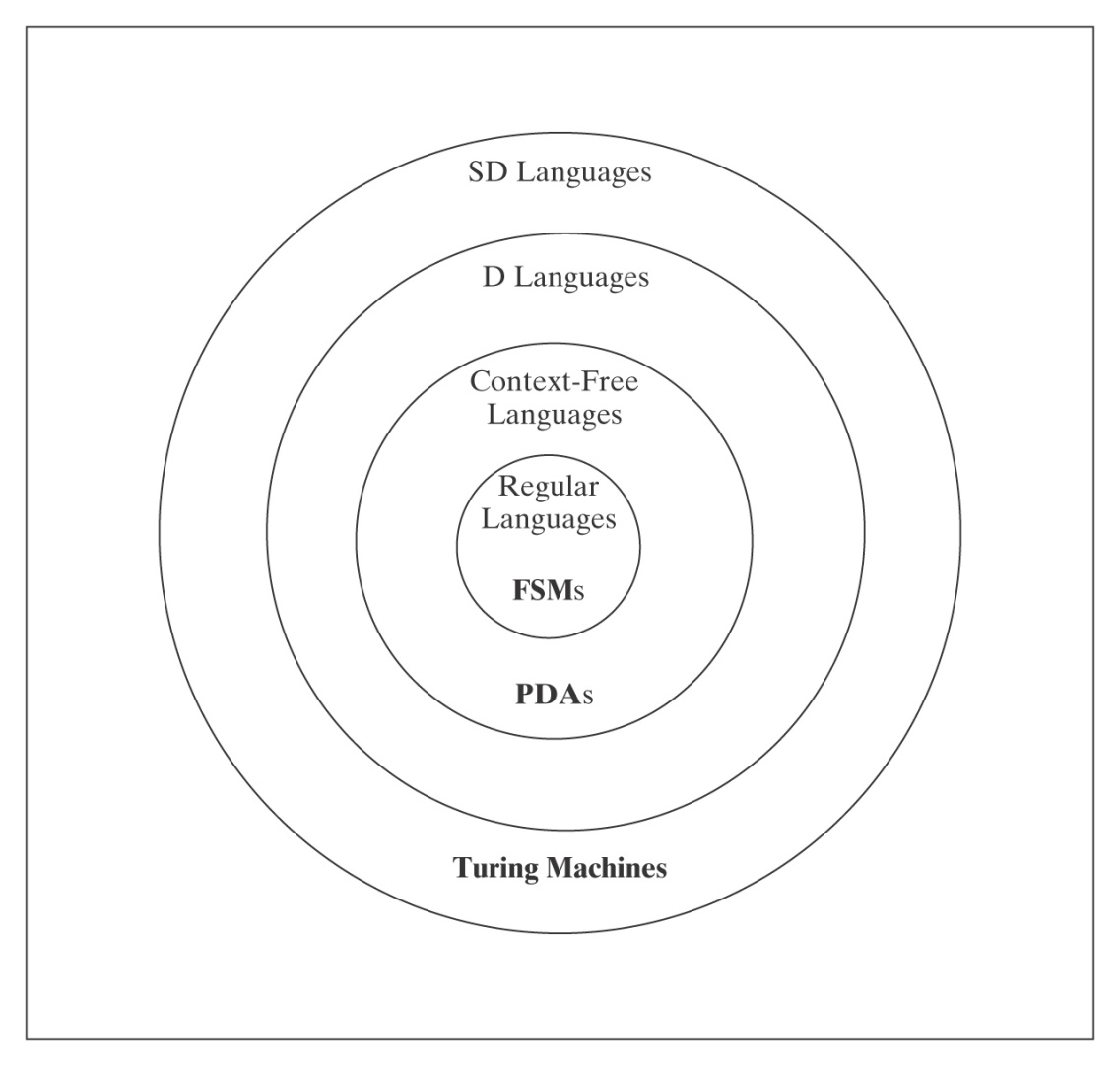 Non-SD Languages
Intuition: Non-SD languages usually involve either infinite
search (where testing each potential member could loop forever), or determining whether a TM will infinite loop.

     Examples:

   H = {<M, w> : TM M does not halt on w}.  

   {<M> : L(M) = *}.  

   {<M> : TM M halts on nothing}.
[Speaker Notes: If M does halt on w, we'll eventually discover it.  But how can we discover that it does not halt on w?]
Proving Languages are not SD
● Contradiction

    ● L is the complement of an SD/D Language. 

    ● Reduction from a known non-SD language
Contradiction
Theorem: TMMIN = 
   {<M>: Turing machine M is minimal} is not in SD.

Proof: If TMMIN were in SD, then there would exist some Turing 
machine ENUM that enumerates its elements.  Define the following 
Turing machine:

    M#(x) =
        1. Invoke obtainSelf to produce <M#>.
        2. Run ENUM until it generates the description of some Turing 
            machine M whose description is longer than |<M#>|.
        3. Invoke U on the string <M, x>.

Since TMMIN is infinite, ENUM must eventually generate a string that 
is longer than |<M#>|.  So M# makes it to step 3 and thus M# is
Equivalent to M since it simulates M.  But, since |<M#>| < |<M>|, M 
cannot be minimal.  
But M#'s description was generated by ENUM.  Contradiction.
[Speaker Notes: Obtainself exists (Recursion Theorem, chapter 25, something we won't get to in this course). 

Basically it says that given any TM, there is an equivalent TM that can write its own description on one of its tape.

It is equivalent to a "Program that prints itself"]
The Complement of L is in SD/D
Suppose we want to know whether L is in SD and we know:

    ● L is in SD, and
    ● At least one of L or L is not in D.

Then we can conclude that L is not in SD, because, if it were,
it would force both itself and its complement into D, which we
know cannot be true.  

Example:
● H (since (H) = H is in SD and not in D)
Aanbn = {<M> : L(M) = AnBn}
Aanbn contains strings that look like:

(q00,a00,q01,a00,),
(q00,a01,q00,a10,), 
(q00,a10,q01,a01,), 
(q00,a11,q01,a10,), 
(q01,a00,q00,a01,), 
(q01,a01,q01,a10,), 
(q01,a10,q01,a11,), 
(q01,a11,q11,a01,)

It does not contain strings like aaabbb.  

But AnBn does.
Aanbn = {<M> : L(M) = AnBn}
What’s wrong with this proof that Aanbn is not in SD?

			H     =  {<M, w> : TM M does not halt on w}
			          R 

(?Oracle) 	  Aanbn =  {<M> : L(M) = AnBn}

R(<M, w>) = 
   1. Construct the description <M#>, where M#(x) operates as follows:
          	1.1. Erase the tape.	
    		1.2. Write w on the tape.
		1.3. Run M on w.
    		1.4. Accept. 
   2. Return <M#>.

If Oracle exists, C = Oracle(R(<M, w>)) semidecides H:
[Speaker Notes: If <M, w> is in H, L(M#) = .  
If <M, w> is not in H, L(M#) is *.  
In neither case either is L(M#) = AnBn.  
So Oracle makes no distinction between the two cases.]
Aanbn = {<M> : L(M) = AnBn} is not SD
What about:    H = 	{<M, w> : TM M does not halt on w}
				 R 

(?Oracle) 	Aanbn = {<M> : L(M) = AnBn}

R(<M, w>) = 
    1. Construct the description <M#>, where M#(x) operates as follows:
        1.1 Copy the input x to another track for later.
        1.2. Erase the tape.
        1.3. Write w on the tape.
        1.4. Run M on w.
        1.5. Put x back on the tape.
        1.6. If x  AnBn then accept, else loop. 
    2. Return <M#>.

If Oracle exists, C = Oracle(R(<M, w>)) semidecides H:
[Speaker Notes: If <M, w> is in H, L(M#) = .  

If <M, w> is not in H, L(M#) is AnBn.   So Oracle gets it backwards.

Can we just use NOT?  No because SD languages are not closed under complement!]
Aanbn = {<M> : L(M) = AnBn} is not SD
R(<M, w>) reduces  H to Aanbn:
    	    1. Construct the description <M#>:
         1.1. If x  AnBn then accept.  Else:	
         1.2. Erase the tape.		
         1.3. Write w on the tape.
         1.4. Run M on w.
         1.5. Accept.
    2. Return <M#>.

If Oracle exists, then C = Oracle(R(<M, w>)) semidecides H:
     M# immediately accepts all strings in AnBn.  If M does not halt on
	w, those are the only strings M# accepts.  If M halts on w, 
	M#  accepts everything:
        ● <M, w>  H: M does not halt on w, so M# accepts strings in
		 AnBn in step 1.1.  Then it gets stuck in step 1.4, so it accepts
		 nothing else.  It is an AnBn  acceptor.  Oracle accepts.
        ● <M, w>  H: M halts on w, so M# accepts everything.         Oracle does not  accept.

But no machine to semidecide H can exist, so neither does Oracle.